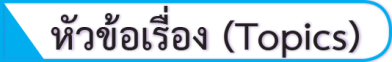 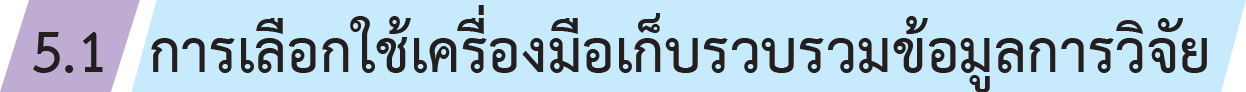 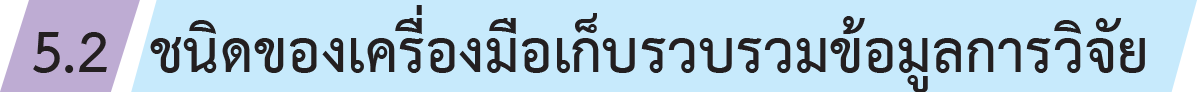 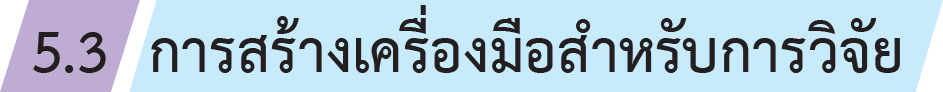 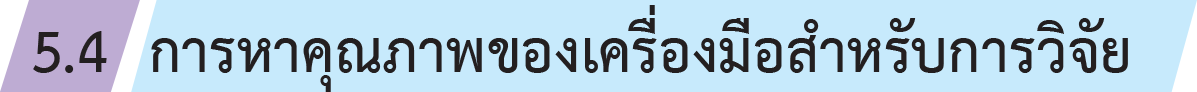 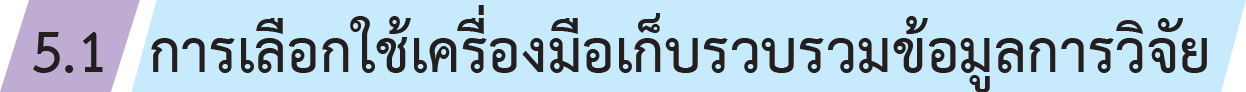 5.1.1 ความหมายของข้อมูลการวิจัย
ข้อมูลการวิจัย (Research Data) หมายถึง ข้อเท็จจริงหรือรายละเอียดของสิ่งต่าง ๆ อาจเป็น ตัวเลขหรือข้อความเกี่ยวกับสิ่งใดสิ่งหนึ่ง
5.1.2 ประเภทของข้อมูลการวิจัย 
	1. ข้อมูลการวิจัยจำแนกตามแหล่งที่มาของข้อมูล แบ่งออกเป็น 2 ประเภท ได้แก่

	  (1) ข้อมูลปฐมภูมิ (Primary Data) หมายถึง ข้อมูลหรือรายละเอียดที่ผู้วิจัยเก็บรวบรวม ด้วยตนเอง จากต้นตอ หรือแหล่งกำเนิดของข้อมูลนั้น ๆ โดยตรง
(2) ข้อมูลทุติยภูมิ (Secondary Data) หมายถึง รายละเอียด หรือข้อเท็จจริงของข้อมูล นั้น ๆ
2. ข้อมูลการวิจัยจำแนกตามลักษณะของข้อมูล แบ่งออกเป็น 2 ประเภท ได้แก่
(1) ข้อมูลเชิงปริมาณ (Quantitative Data)

	(2) ข้อมูลเชิงคุณภาพ (Qualitative Data)
5.1.3 หลักการเลือกใช้เครื่องมือเก็บรวบรวมข้อมูลการวิจัย 

	หลักการเลือกใช้เครื่องมือเก็บรวบรวมข้อมูลการวิจัย พิจารณาจากสิ่งต่อไปนี้ 

	1. ชนิดของข้อมูล เนื่องจากข้อมูลแต่ละชนิด จะใช้วิธีการและเครื่องมือเก็บรวบรวมข้อมูล การวิจัยแตกต่างกัน 

	2. ตัวแปรที่ศึกษา ได้แก่ ตัวแปรต้น หรือตัวแปรอิสระ และตัวแปรตาม ดังกล่าวแล้วในตอน ต้น ซึ่งผู้วิจัยต้องเลือกใช้เครื่องมือให้เหมาะสมกับตัวแปรที่ศึกษา

	3. การเลือกใช้เครื่องมือและวิธีการในการวิจัยทางวิทยาศาสตร์ ควรเลือกเครื่องมือที่มี ความถูกต้องสูง
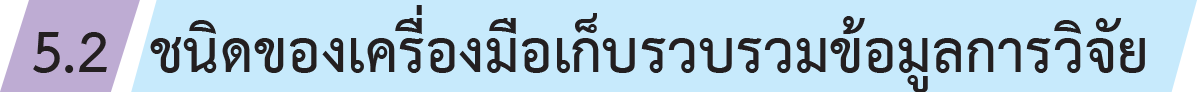 5.2.1 ความหมายของเครื่องมือการวิจัย

	เครื่องมือการวิจัย หมายถึง สิ่งที่ใช้สำหรับวัดค่าของตัวแปรการวิจัยหรือใช้สำหรับเก็บรวบรวม ข้อมูลของตัวแปรการวิจัยทุกตัวแปรของปัญหาการวิจัย
5.2.2 ประเภทของเครื่องมือการวิจัย

	เครื่องมือการวิจัย แบ่งออกเป็น 2 ประเภทใหญ่ ๆ ดังนี้

	1. เครื่องมือวัดทางวิทยาศาสตร์

	2. เครื่องมือวัดทางสังคมศาสตร์และพฤติกรรมศาสตร์
5.2.3 แหล่งที่มาของข้อมูลการวิจัย

	โดยทั่วไปมีแหล่งที่มาของข้อมูลการวิจัย ดังนี้

	1. บุคคล

	2. เอกสารทางราชการ

	3. รายงานการศึกษาค้นคว้าวิจัย

	4. การทดลอง
5.2.4 ลักษณะที่ดีของข้อมูลการวิจัย 

	ข้อมูลการวิจัยจะต้องเป็นข้อมูลที่ดี ลักษณะที่ดีของข้อมูลการวิจัย พิจารณาจากหลักเกณฑ์ ดังนี้ 

	1. ความถูกต้อง ข้อมูลการวิจัยจะต้องรวบรวมมาจากแหล่งข้อมูลที่น่าเชื่อถือ

	2. ความเป็นปัจจุบัน ข้อมูลการวิจัยจะต้องมีความทันสมัย

	3. ความสมบูรณ์ครบถ้วน 

	4. มีความชัดเจนและสอดคล้องกับขอบเขตการวิจัย
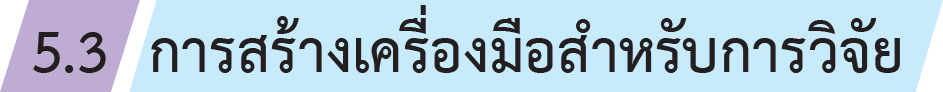 5.3.1 สิ่งที่จำเป็นก่อนที่จะเริ่มสร้างเครื่องมือการวิจัย
1. ตัวแปรและการวัดตัวแปร 

2. เครื่องมือที่ใช้เก็บรวบรวมข้อมูลทางสังคมศาสตร์

3. เกณฑ์ในการเลือกใช้เครื่องมือการวิจัย
4. มาตรวัดตัวแปร

5. ตัวแปรที่พบในการวิจัยทางสังคมศาสตร์และ
     การนิยามตัวแปรที่ศึกษา
5.3.2 หลักการทั่วไปของการสร้างเครื่องมือการวิจัย 
	หลักการทั่วไปของการสร้างเครื่องมือการวิจัย มีดังนี้ 

	1. กำหนดรายการตัวแปรการวิจัยให้ครบตามประเด็นปัญหาการวิจัยหรือตามวัตถุประสงค์
	2. ศึกษาหรือกำหนดคำนิยามตัวแปรการวิจัยให้ครบทุกตัวแปร
	3. เลือกเครื่องมือวิจัยสำหรับวัดค่าของตัวแปรทุกตัว
	4. ศึกษาแนวคิดหรือทฤษฎีในการสร้างเครื่องมือวิจัยที่เลือกใช้ 
	5. ลงมือสร้างเครื่องมือการวิจัยตามแนวคิดหรือทฤษฎีที่ได้ศึกษาค้นคว้าไว้ให้ครบถ้วน
	6. ตรวจสอบความเที่ยงตรงเชิงเนื้อหาโดยให้ผู้เชี่ยวชาญด้านเนื้อหาตรวจสอบข้อคำถาม
	7. ปรับปรุงและแก้ไขข้อคำถามตามคำแนะนำของผู้เชี่ยวชาญ 
	8. ทดลองใช้เครื่องมือวิจัยกับกลุ่มตัวอย่างของประชากรการวิจัย 
	9. นำข้อมูลที่ได้จากการทดลองไปหาคุณภาพ
	10. หากเครื่องมือการวิจัยมีข้อบกพร่อง ควรทำการปรับปรุง
	11. จัดเตรียมเครื่องมือการวิจัยให้พร้อมก่อนนำไปเก็บข้อมูลจากกลุ่มตัวอย่างต่อไป
5.3.3 ลักษณะสำคัญของเครื่องมือการวิจัยทางสังคมศาสตร์บางประเภท


	1. แบบสอบถาม

	2. แบบสัมภาษณ์

	3. แบบทดสอบหรือแบบวัดความรู้

	4. แบบบันทึกข้อมูล
5. แบบบันทึกการสังเกต 

6. แบบตรวจสอบรายการ 

7. ผู้วิจัย
5.3.4 ขั้นตอนการสร้างเครื่องมือการวิจัยในการรวบรวมข้อมูลการวิจัย
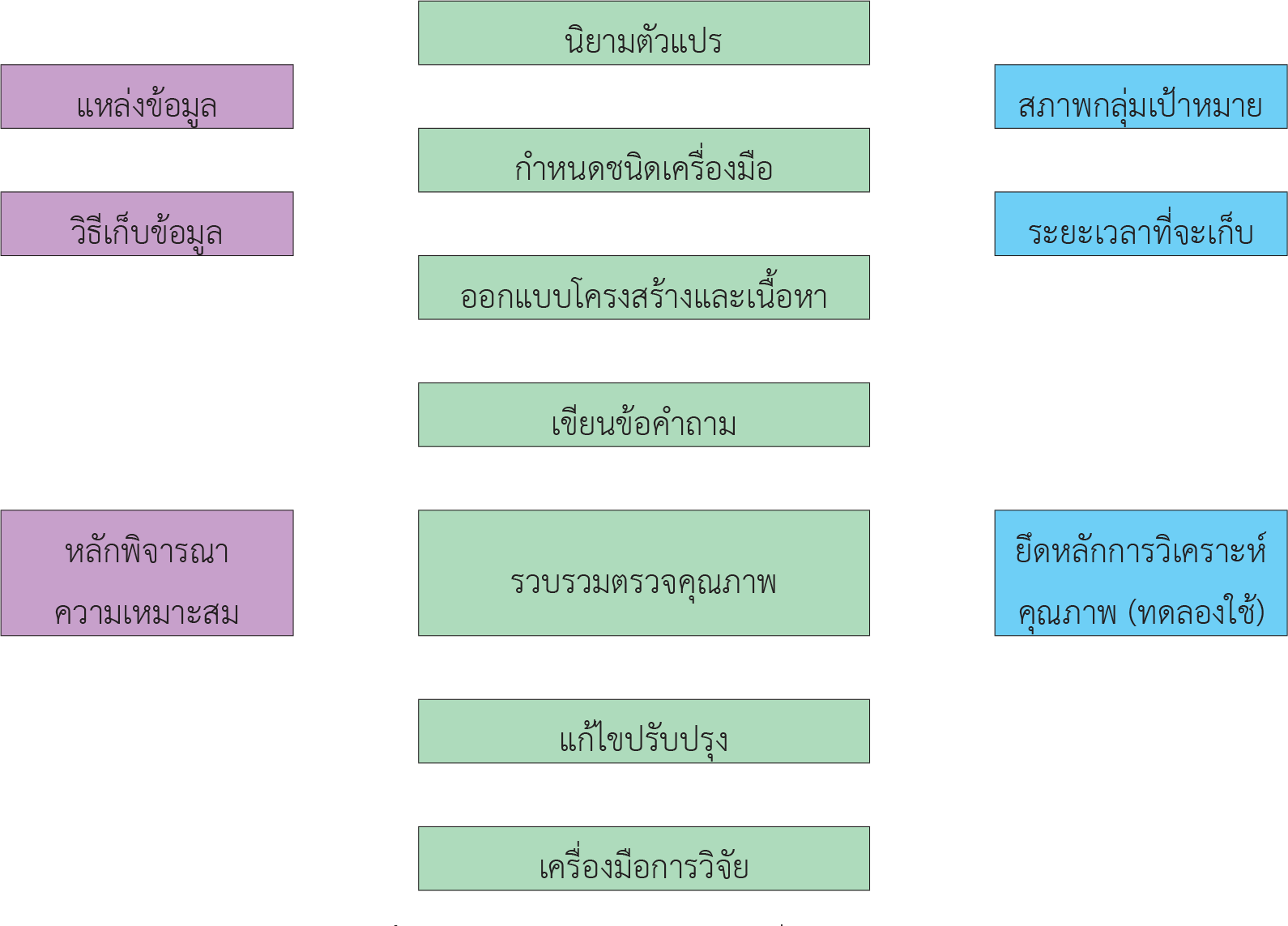 กรอบแนวคิดในการสร้างเครื่องมือการวิจัย
5.3.5 ตัวอย่างการสร้างเครื่องมือการวิจัยในการรวบรวมข้อมูลการวิจัย
การเลือกเครื่องมือประเภทใดเพื่อใช้ในการรวบรวมข้อมูลการวิจัย สำคัญอยู่ที่ว่าสามารถนำ ไปใช้วัดสิ่งที่ต้องการวัดได้จริงหรือไม่
1. แบบสอบถาม (Questionnaire) หมายถึง ชุดของคำถามที่สร้างขึ้นเพื่อสอบถามความคิด เห็นข้อเท็จจริง ความสนใจ ความต้องการ ความคาดหวัง และลักษณะต่าง ๆ 

	ลักษณะของแบบสอบถาม แบบสอบถามที่สร้างขึ้นพิจารณาตามลักษณะของคำถาม คำตอบแบ่งออกได้เป็น 2 ชนิด คือ คำถามปลายเปิดและคำถามปลายปิด
2. แบบทดสอบ 

	แบบทดสอบ (Test) หมายถึง ชุดของคำถาม สถานการณ์ หรือกิจกรรมที่สร้างขึ้น เพื่อให้ผู้ถูกทดสอบแสดงพฤติกรรมอย่างใดอย่างหนึ่งออกมาให้ผู้สอบสังเกตและวัดได้

	การทดสอบ (Testing) หมายถึง กระบวนการนำแบบทดสอบไปดำเนินการให้ผู้ถูก ทดสอบ ได้แสดงพฤติกรรมออกมาให้ผู้สอบสังเกตและวัดได้
ลักษณะของแบบทดสอบที่ดี

	ความตรงหรือความเที่ยงตรง (Validity) หมายถึง แบบทดสอบที่ให้ผลการวัด ได้ตรงกับสิ่งที่ต้องการวัดตามจุดมุ่งหมาย  ความตรงของแบบทดสอบมี 4 ลักษณะ คือ
– ความตรงตามเนื้อหา(Content Validity)

	– ความตรงตามโครงสร้างหรือความตรงตามทฤษฎี (Construct Validity)

	– ความตรงตามพยากรณ์ (Predictive Validity) 

	– ความตรงตามสภาพ (Concurrent Validity)
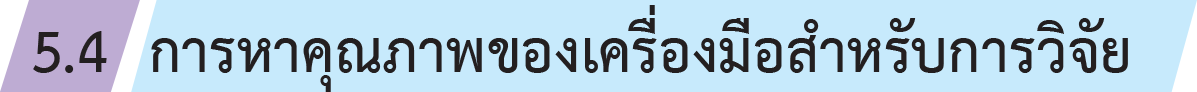 เครื่องมือสำหรับการวิจัยทางสังคมศาสตร์ ทุกชนิดจำเป็นต้องหาคุณภาพของเครื่องมือเพื่อทำให้เครื่อง มือที่นำไปใช้ในการเก็บรวบรวมข้อมูลมีคุณภาพ ดังนี้
5.4.1 ความหมายของคุณภาพของเครื่องมือสำหรับการวิจัย

	คุณภาพของเครื่องมือสำหรับการวิจัย หมายถึง คุณสมบัติหรือคุณลักษณะที่ใช้เป็นดัชนีแสดง คุณภาพของเครื่องมือการวิจัยนั้น ๆ
5.4.2 ประโยชน์ของการหาคุณภาพของเครื่องมือสำหรับการวิจัย

	การหาคุณภาพของเครื่องมือสำหรับการวิจัยมีประโยชน์ ดังนี้ 

	1. ทำให้เครื่องมือมีความถูกต้อง และน่าเชื่อถือของการวิจัย 

	2. ทำให้ผู้วิจัยแน่ใจว่าเครื่องมือชนิดนั้น ๆ มีคุณภาพอยู่ในเกณฑ์ตามที่กำหนด 

	3. ทำให้ได้เครื่องมือที่ดี และเมื่อนำไปใช้ในการรวบรวมข้อมูลแล้วจะได้ข้อมูลอย่างถูกต้อง และน่าเชื่อถือ
5.4.3 การตรวจสอบคุณภาพของเครื่องมือในการวิจัย
โดยที่การตรวจสอบคุณภาพ ของเครื่องมือที่จำเป็น มีดังนี้
1. การหาค่าความเที่ยงตรง (Validity)
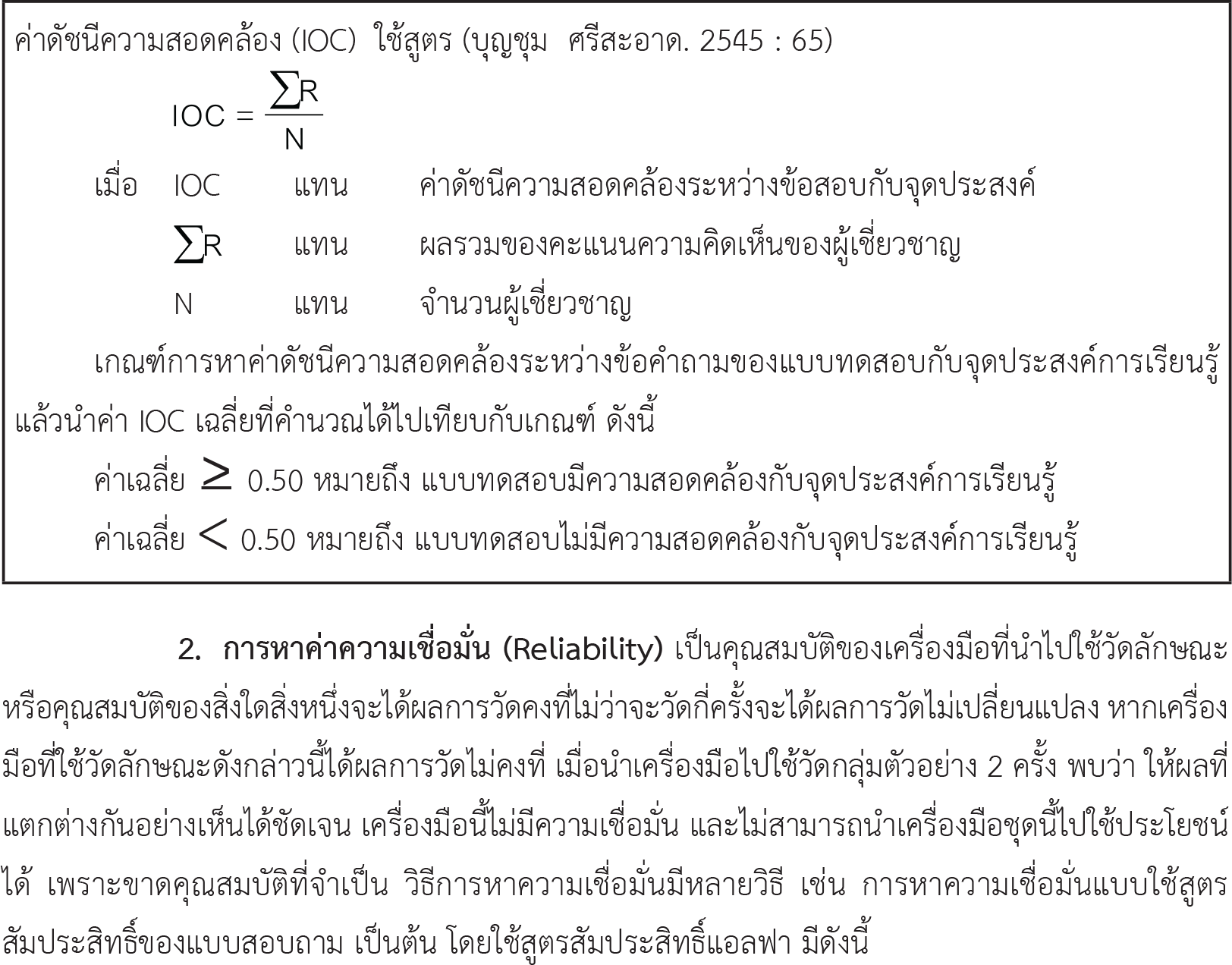 2. การหาค่าความเชื่อมั่น (Reliability)
การหาค่าความเชื่อมั่นของแบบสอบถามโดยใช้สูตรสัมประสิทธิ์แอลฟา(Alpha Coefficient) ของครอนบัค (Cronbach) (พวงรัตน์ ทวีรัตน์. 2538 : 26) ดังนี้
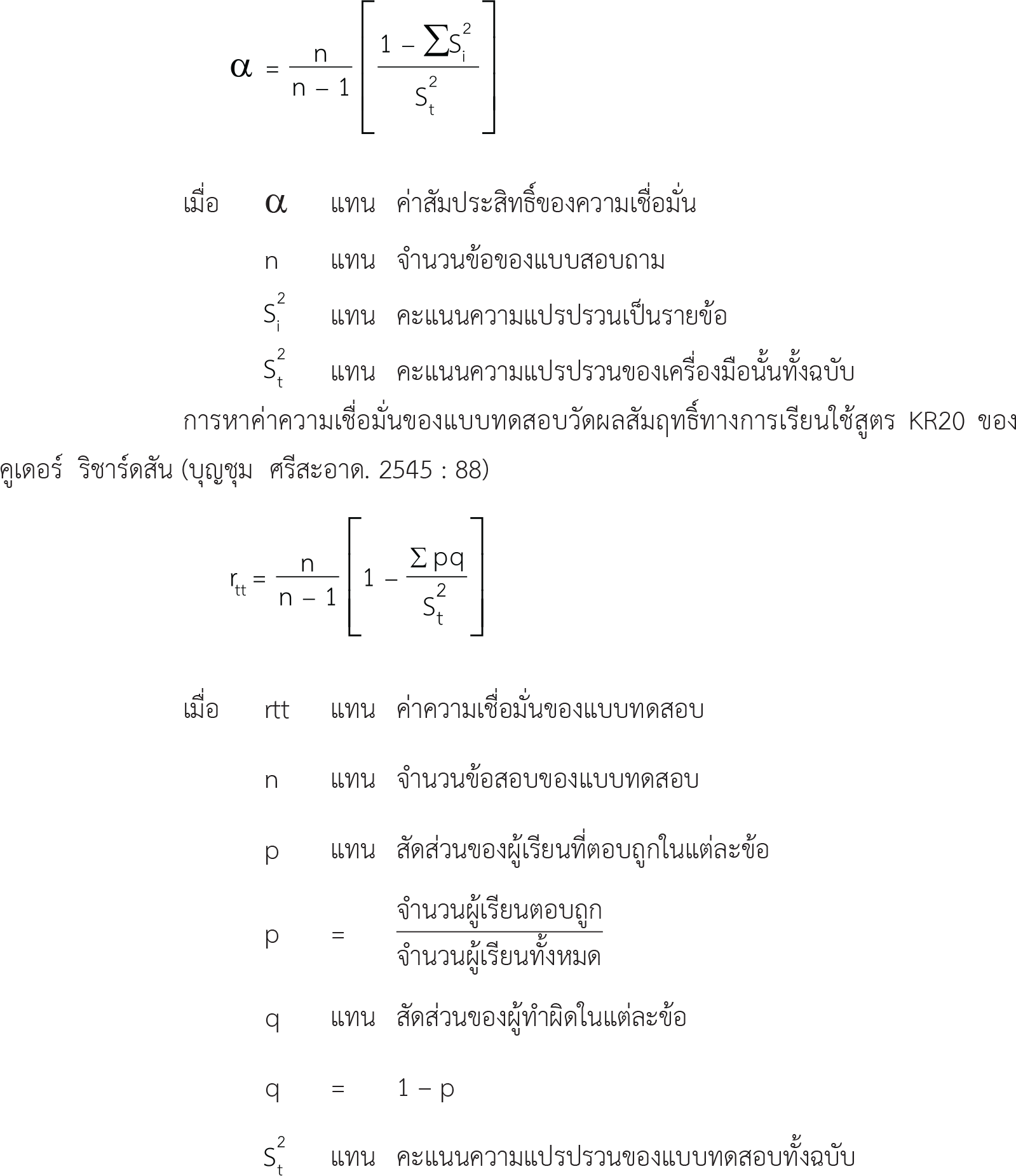 เมื่อ α แทน ค่าสัมประสิทธิ์ของความเชื่อมั่น
n    แทน จำนวนข้อของแบบสอบถาม
แทน คะแนนความแปรปรวนเป็นรายข้อ
แทน คะแนนความแปรปรวนของเครื่องมือนั้นทั้ง
3. ความเป็นปรนัย (Objectivity) เป็นลักษณะของเครื่องมือวัดที่เป็นนัยเดียวกันไม่ว่าใคร จะนำเครื่องมือไปใช้ ถ้าใช้วัดของสิ่งเดียวกันในสภาพการณ์เดียวกันแล้วค่าที่ได้จะตรงกัน
4. ค่าอำนาจจำแนก (Discrimination)
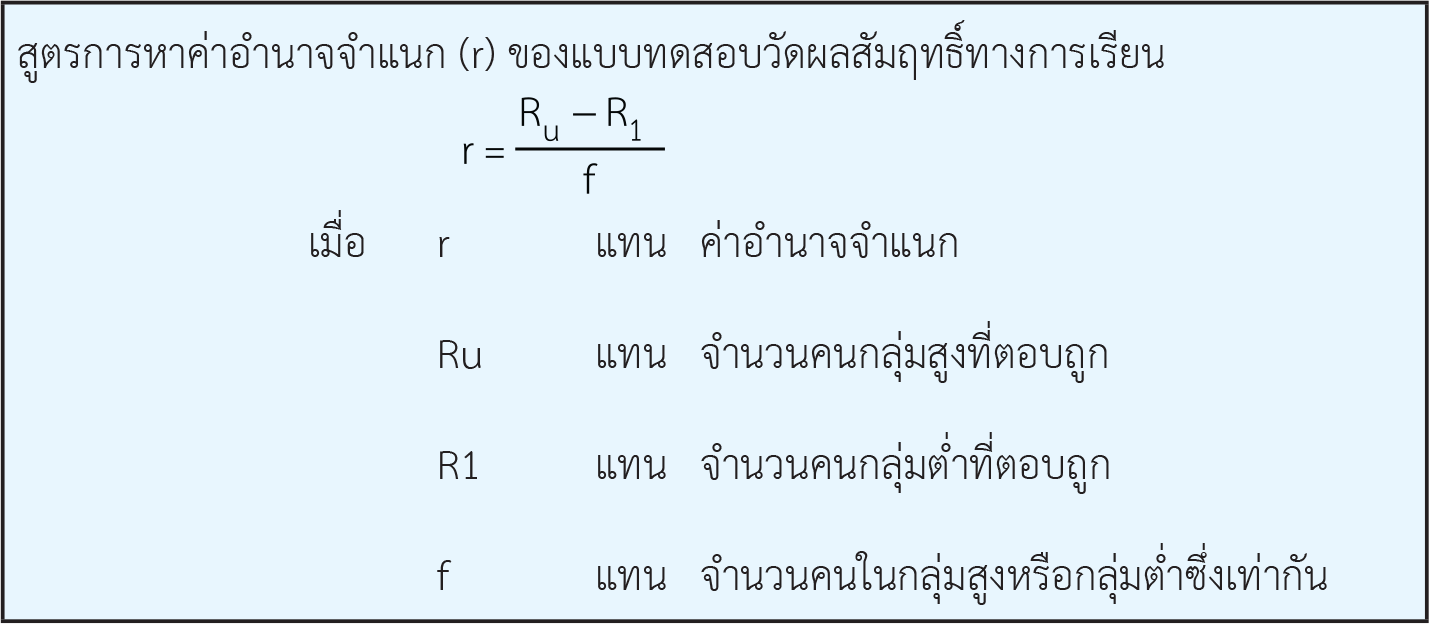 เกณฑ์การแปลความหมาย ของค่าอำนาจจำแนกของข้อสอบ ดังนี้
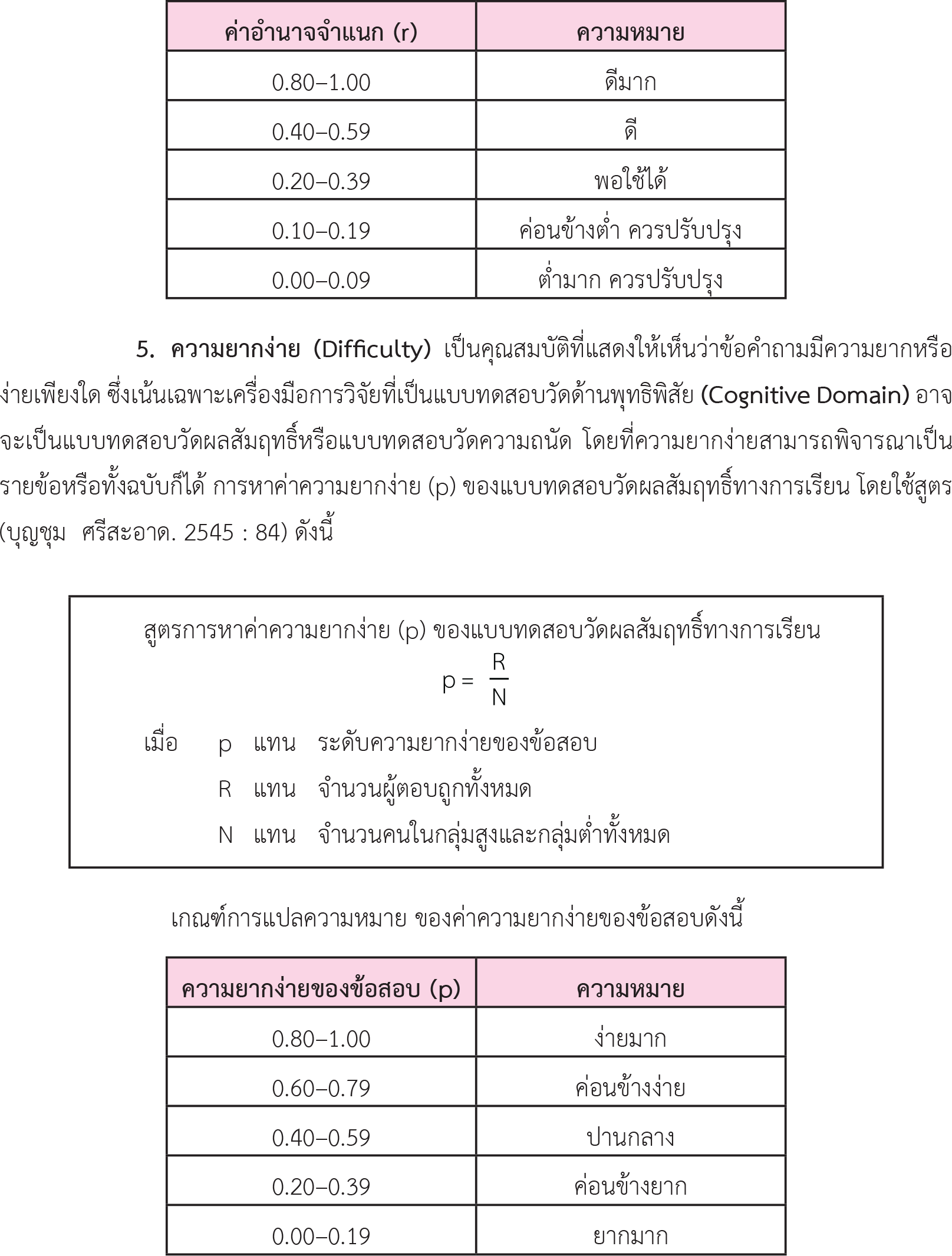 5. ความยากง่าย (Difficulty)
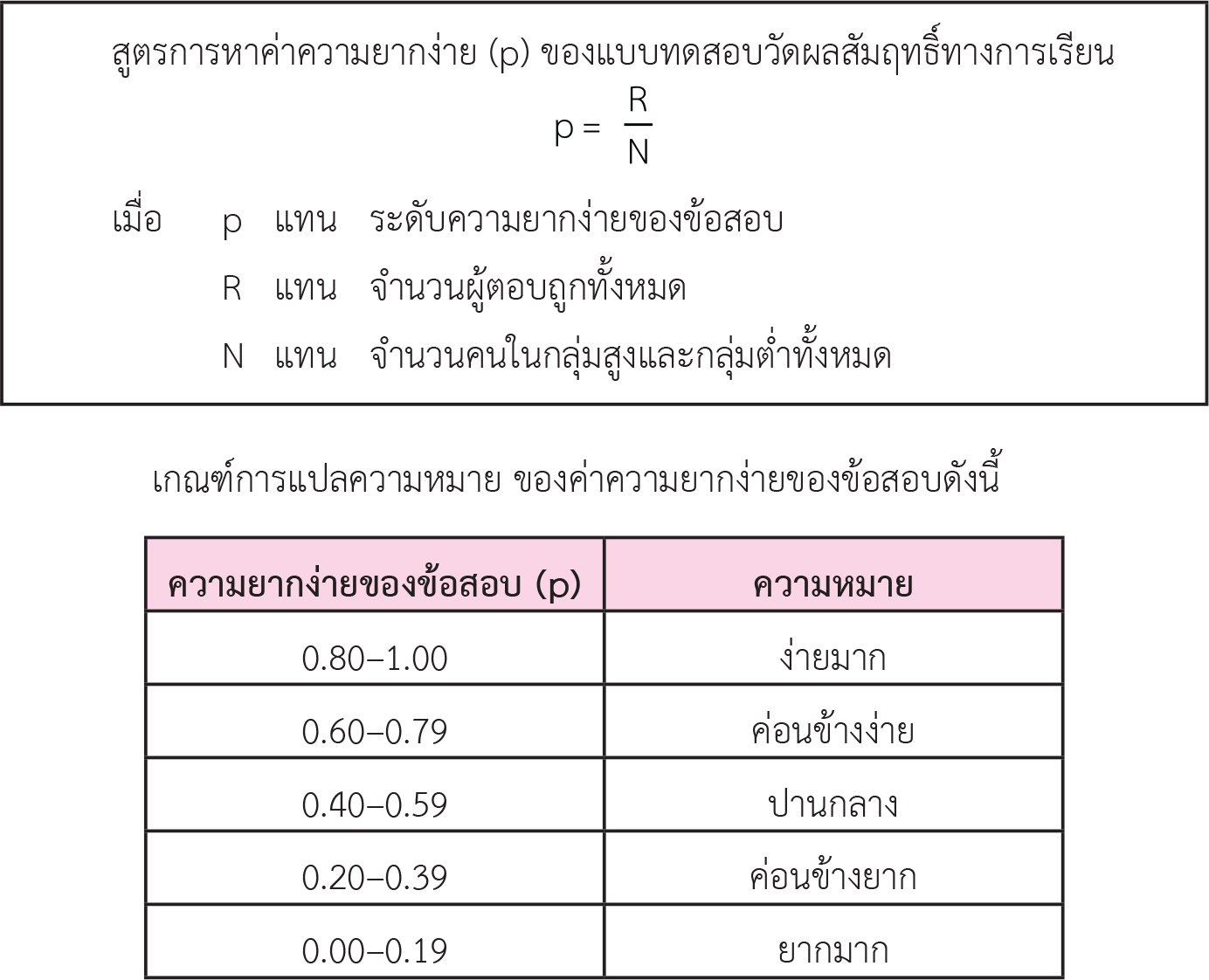